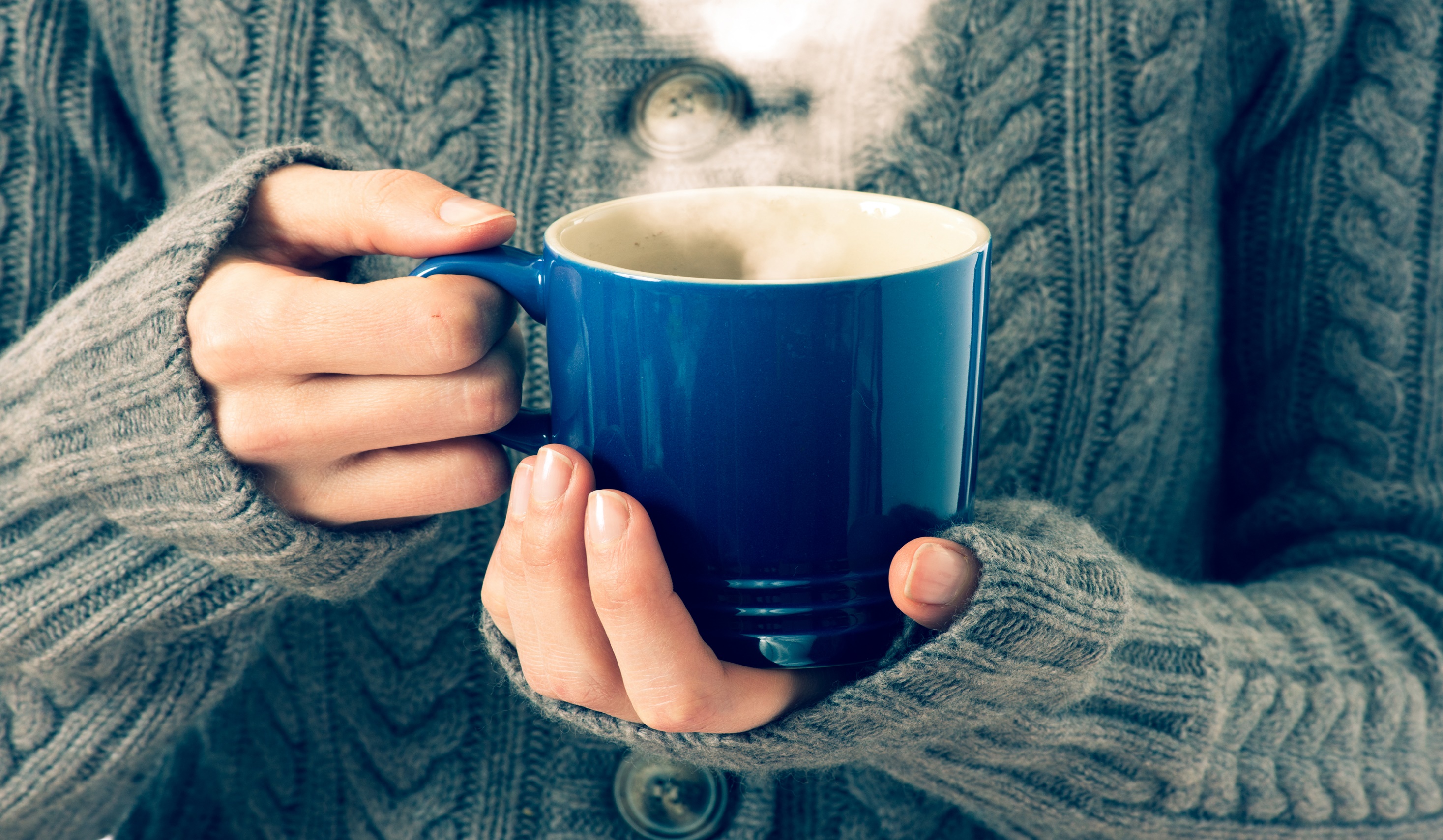 Hvor sterk er medarbeidernes tilknytning til jobben?Arbeidslivsundersøkelsen #ALx høsten 2022
Utviklingen over tidKjerneindeksene: På vei ned
Koronapandemien
FRP ut av regjerning
Terror i Berlin
Gule vester aksjon i 
Frankrike
Brexit
påbegynt
Terror i Paris
Joe Biden
president i USA
Paris-avtalen
Donald Trump 
president i USA
Krigen i Ukraina
Boris Johnsen
statsminister i 
Storbritannia
Brexit
¨undertegnet
Stormingen av Capitol
Strømkrise
Ledelse
uke 21-22
2
Hva er forskjellen mellom ulike sektorer?Privat sektor kommer moderat bedre ut enn kommunal og offentlig sektor​
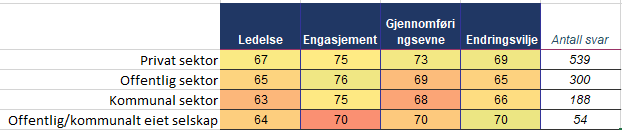 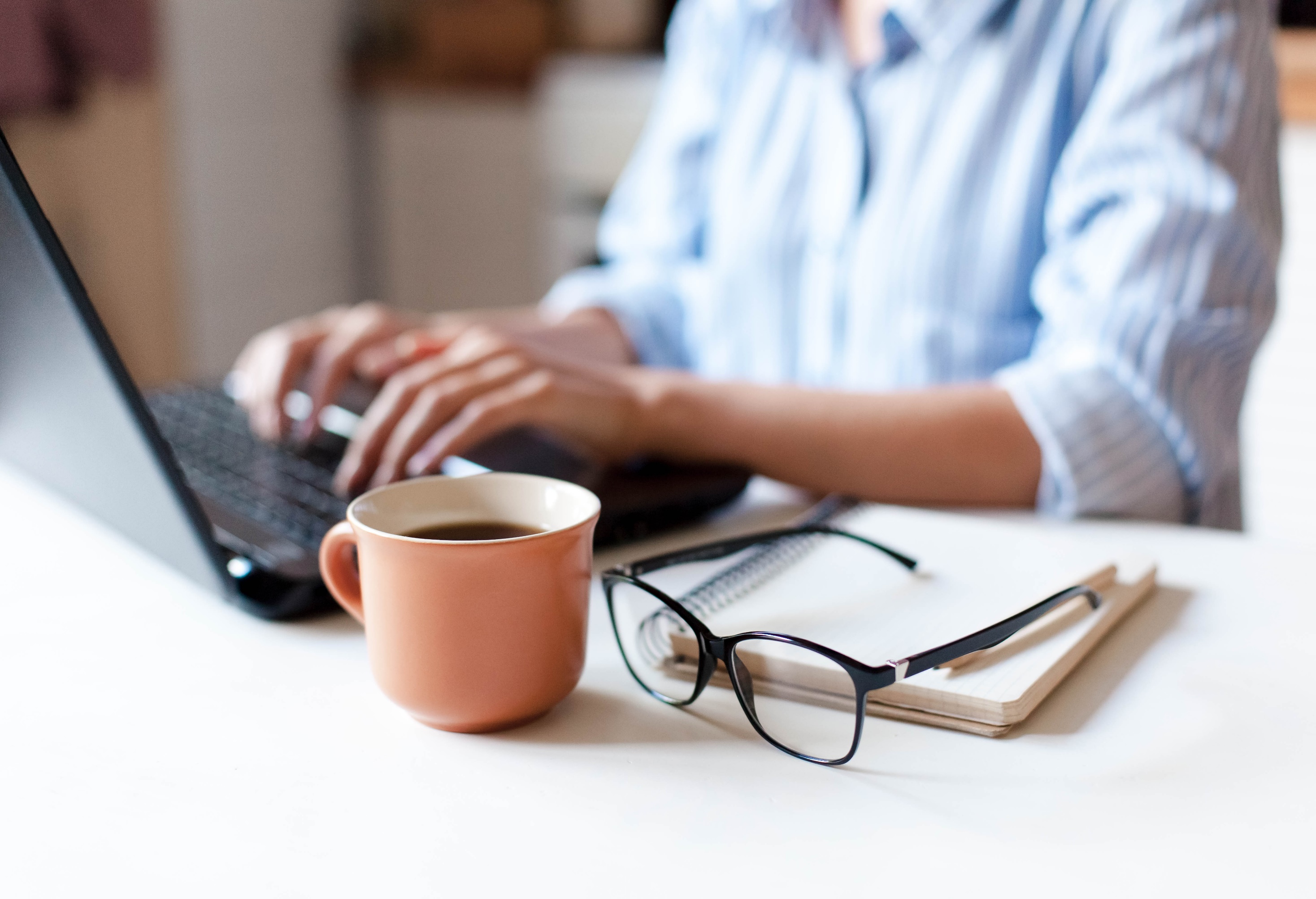 Hovedfunn
Kjerneindeksene er på vei ned, mange er fremdeles slitne etter pandemien. Bank, finans og forsikring har klart seg bra; mens deler av varehandel, transport, samferdsel, reiseliv/restaurant/servering pluss pleie- og sosialtjenester er de som sliter mest for øyeblikket.​
7 av 10 sier at de har sterk eller meget sterkt tilhørighet til jobben (som gir en Tilhørighetsindeks på 69 indekspoeng)​
Engasjement og tilhørighet henger ganske tett sammen.​
Tilhørigheten ser ut å være på vei ned.
Bank, finans og forsikring kommer også godt ut ift tilhørighet, mens transport/samferdsel, restaurant, servering, reiseliv og hotell kommer dårlig ut.
Opplevd grad av å føle seg verdsatt og ha mange gode interne relasjoner, ser ut til å være nøkkelen til høy grad av tilhørighet.
4
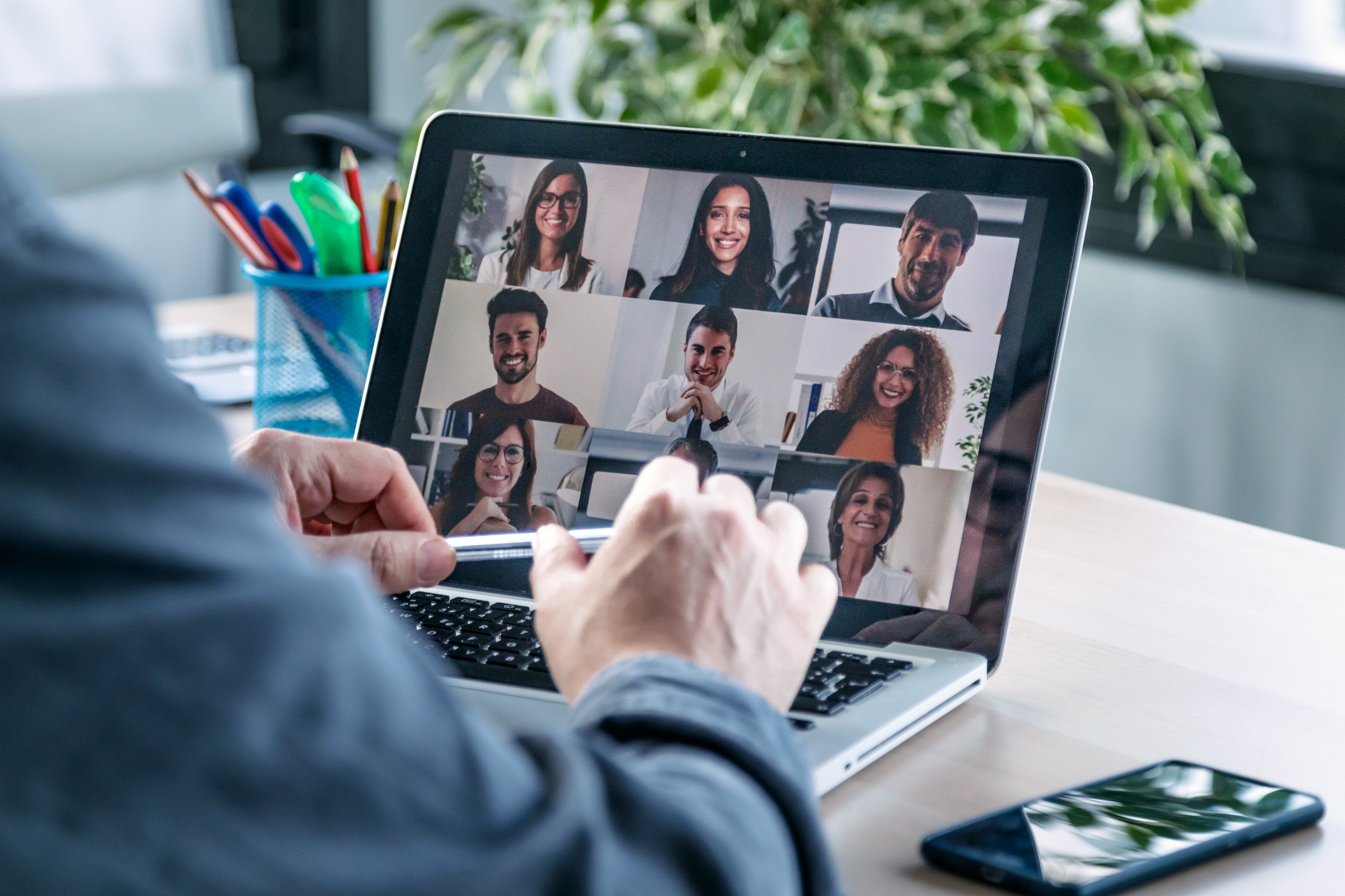 Hvordan står det til med tilhørigheten for øyeblikket?
eller tilknytningen
5
Hva er det egentlig vi snakker om?
Studien*) viser at tilhørighet handler om det som er «her og nå». Det er den gode følelsen, gleden, verdsettelsen, det å være endel av noe større enn en selv der alle bidrag til å løse utfordringer sammen, verdsettes. Det er stoltheten over hva man fikk til sammen og en stolthet på vegne av organisasjonen eller arbeidsgruppen som du er en del av.

*) Til professor Cathrine Filstad, Institutt for ledelse og organisasjon ved Høyskolen Kristiania og professor II ved Politihøgskolen, 2022.
Hva er det egentlig vi snakker om?
Informanter som viser til manglende tilhørighet, tar bilder av tomme korridorer, inngangsparti i organisasjonen hvor ingen mennesker er synlige o.l. Deltakere som ikke føler tilhørighet til organisasjonen sin, forklarer det med mangel på sosiale relasjoner og det å være en del av et fellesskap. Det påvirker deres engasjement og trivsel negativt.

Professor Cathrine Filstad, Institutt for ledelse og organisasjon ved Høyskolen Kristiania og professor II ved Politihøgskolen, 2022.
Hvor sterk tilhørighet og engasjement mener du selv at du har til den virksomheten du jobber i for øyeblikket?
Det å ha sterk tilhørighet og engasjement for virksomheten og den jobben du gjør kan ha endret seg etter pandemien. Blant annet fordi flere jobbet hjemmefra.
Tilhørighetsindeks: 69
%
7 av 10 sier at de har sterk eller meget sterk tilhørighet til virksomheten
N: 1082
Hva er tilhørigheten avhengig av?
Jobbinnhold og engasjement er vesentlig viktigere for tilhørigheten enn ledelse
Menn ser ut til å vektlegge egen leders betydning mer enn kvinner.
Nærmeste leder
.12
Tilhørighet
10 poeng +
.67
Engasjement
Høyt engasjement gir også høy grad av tilhørighet​
Tilhørighet og kjerneindeksene – henger de sammen?
14%
55%
Verdiene dobler seg stor sett
Medarbeidere med sterk tilhørighet er de med sterkest engasjement og høyest produktivitet
22%
5%
3%
N: 1082
Utviklingen over tidBeregnet tilhørighet: Også på vei ned
Koronapandemien
FRP ut av regjerning
Terror i Berlin
Gule vester aksjon i 
Frankrike
Brexit
påbegynt
Terror i Paris
Joe Biden
president i USA
Paris-avtalen
Donald Trump 
president i USA
Krigen i Ukraina
Boris Johnsen
statsminister i 
Storbritannia
Brexit
¨undertegnet
Stormingen av Capitol
Strømkrise
uke 21-22
11
Tilhørighet ift sektor man jobber
Offentlig sektor synes å ha høyere grad av tilhørighet enn de andre sektorene
Tilhørighetsindeks
N: 1082
Tilhørighet ift bransje
Bank og finans skårer høyest, serverings/reiselivsbransjen skårer lavest
Tilhørigheten øker med hvor lenge man har jobbet i virksomheten, og vi finner det samme mønsteret stort sett i alle bransjer
Hva med de bransjevise forskjellene?​
Bank, finans og forsikring er den bransjen som har medarbeidere med den sterkeste graden av tilknytning (indeksverdier over 77 indekspoeng)​

De fleste tjenesteytende bransjer (slik som bygg og anlegg, telekommunikasjon, IT, media/reklame og forretningsmessig service) ligger sånn midt på treet (med indeksverdier fra 69 til 76).​

Deler av varehandel, transport, samferdsel og reiseliv (inkl. restaurant og servering) er de som sliter meste for øyeblikket, med svakere grader av tilknytning (indeksverdier rundt 65).​

Pleie, omsorg, helse- og sosialtjenester skårer også lavt (rundt 65 de også).​
I hvilken grad jobber du med virksomhetens kjernevirksomhet(er)?
%
Tilhørighetsindeks
62
Tilhørighetsindeks
66
Dess viktigere jobb noen har i virksomheten, dess høyere er tilhørigheten.

Har mest sannsynlig å gjøre med at de føler seg mer verdsatt.
Tilhørighetsindeks
65
Tilhørighetsindeks
71
N: 1082
Hvordan vil du sammenligne din virksomhet med konkurrenter eller sammenlignbare virksomheter? Min virksomhet ..
Tilhørighetsindeks
53
%
Det er ingen tvil om at virksomhetens prestasjoner øker graden av tilhørighet.

Det betyr at det er betydelig lettere å beholde medarbeidere i virksomheter som går godt.
Tilhørighetsindeks
66
Tilhørighetsindeks
66
Tilhørighetsindeks
75
49,4%
Tilhørighetsindeks
73
N: 1082
Tilhørighet ift alder
Tilhørigheten øker med alderen, og vi finner det samme mønsteret stor sett i alle bransjer
I snitt øker indeksen 1 poeng for hvert 5. år
Tilhørighetsindeks
Tilhørighet og hvor lenge man har jobbet i virksomheten henger også tett sammen ​
I snitt øker indeksen 1 poeng for hvert 3. år man  har jobbet der
Tilhørighetsindeks
N: 1082
Tilhørigheten øker opp til et visst nivå på lønnen
Litt sterke sammenheng for kvinner enn for menn
Tilhørighetsindeks
Hva annet er tilhørigheten avhengig av?
Hvor lenge man har jobbet der trumfer lønn
Hvor lenge man har  jobbet der
Tilhørigheten går opp 1 poeng for hvert 3. år man har jobbet i virksomheten
.32
Tilhørighet
58 poeng +
.009
Lønn
Man øker tilhørigheten med 1,1 poeng for hver kr. 100 000 man går opp i lønn
Kvinner har i gjennomsnitt en tilhørighet som ligger 2 poeng over menn
Tilhørighet ift utdanning
Dess mer spesialisert utdanning man har – dess større er tilhørigheten
Tilhørighetsindeks
Hvor mange kollegaer er det i det teamet/avdelingen/arbeidsgruppen du normalt jobber i?
Tilhørighetsindeks
Dess flere kollegaer, dess større muligheter for å skape flere relasjoner.
3%
12%
17%
26%
22%
19%
N: 1082
I hvor stor grad jobbet du selv hjemmefra?
Tilhørighetsindeks
Det å  jobbe hjemmefra bidrar ikke nødvendigvis negativt til opplevd tilhørighet.
40%
20%
8%
11%
20%
N: 1082
Hvis du skulle slutte i virksomheten, hva ville du forsvinne til?
%
Tilhørighetsindeks
62
Mange går av med pensjon på et tidspunkt hvor tilhørigheten er på det høyeste.

De som ikke vet hva de vil «gå til», tenker vel slik fordi det likevel ikke er aktuelt.  Og at tilhørigheten derfor er noe høyere.

Den er lavest for de som allerede driver med egen omstilling.
Tilhørighetsindeks
67
Tilhørighetsindeks
71
Tilhørighetsindeks
66
Tilhørighetsindeks
69
Tilhørighetsindeks
71
Tilhørighetsindeks
73
N: 1082
Hva betyr hva i forhold til å styrke eller opprettholde tilhørigheten?
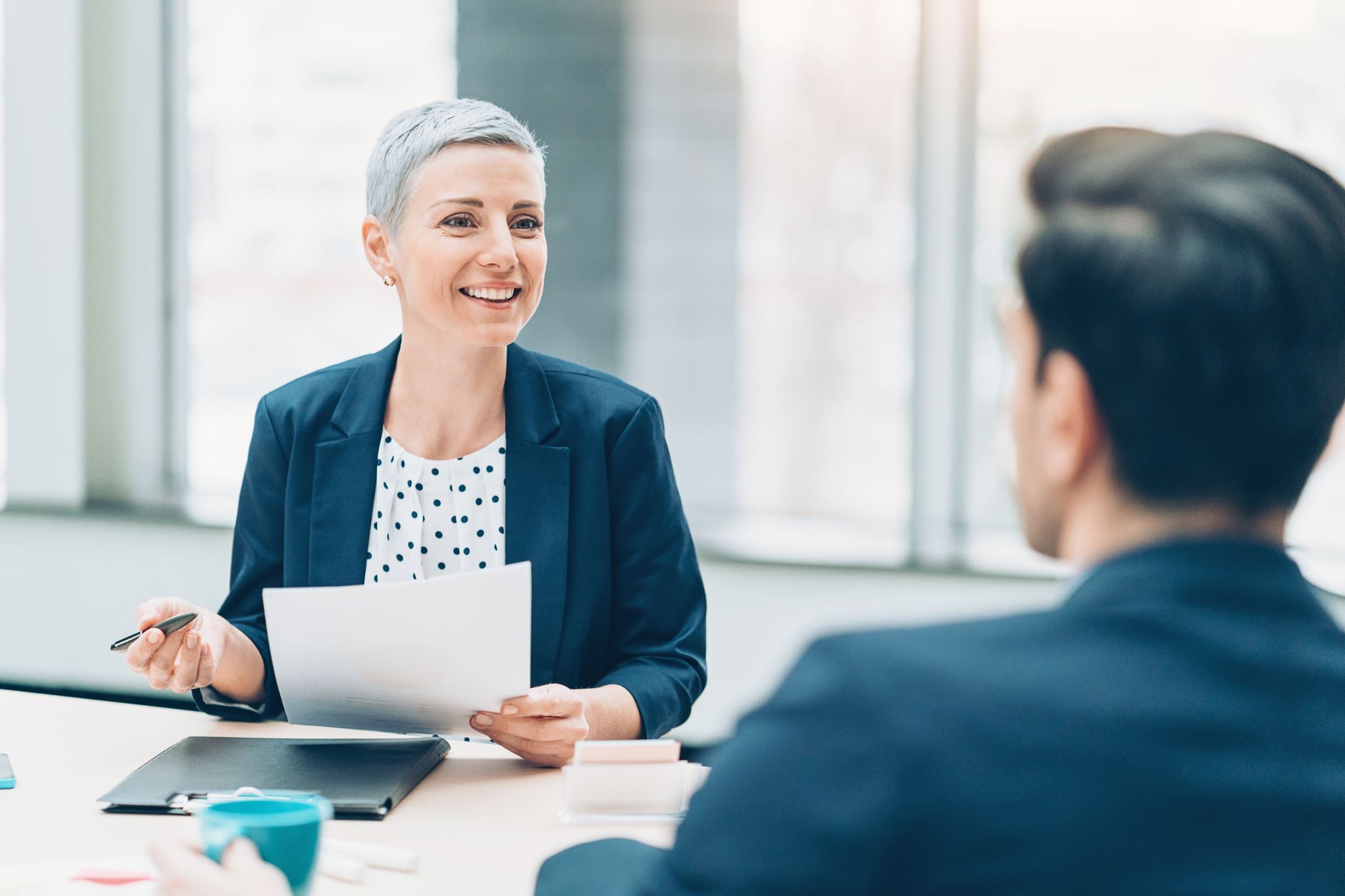 25
Hvor mye betyr følgende forhold for at din tilhørighet og engasjementet til virksomheten styrkes eller opprettholdes?
Føle seg verdsatt, gode relasjoner til andre ansatte.
N: 1082
Hvordan utvikler ulike forhold som har betydning for tilhørighet seg ift alder?
Viktighetsskala
De sosiale aktivitetene og møteplassene betyr mest for de yngste arbeidstakerne.
Hvor mye betyr følgende forhold for at din tilhørighet og engasjementet til virksomheten styrkes eller opprettholdes?
De som ikke føler noen tilhørighet har problemer med å identifisere seg med virksomheten i seg selv.
Summen av betyr mye og betyr svært mye
3%
14%
Hvordan har din opplevde tilhørighet og engasjement til virksomheten endret seg de to siste årene (inklusive perioden med pandemi)?
Tilhørighetsindeks
13%
4%
4%
59%
12%
4%
N: 1082
Hva er grunnen til det? Reduksjon av/fravær av/mindre av....
Manglede opplevd verdi og muligheten til å sosialisere seg med de andre, virker «ødeleggende» på tilhørigheten.
N: 186
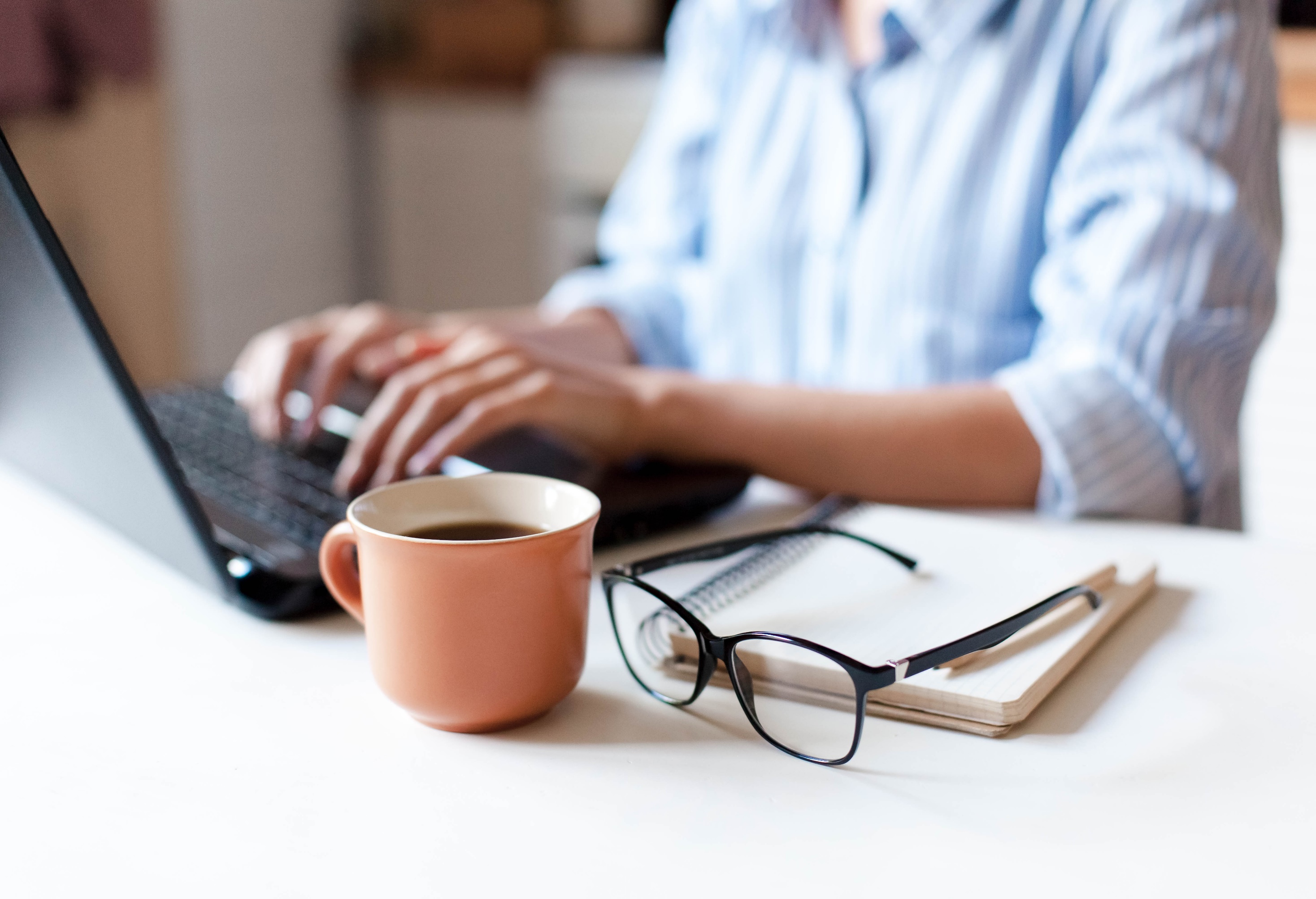 Oppsummering
Kjerneindeksene er på vei ned, mange er fremdeles slitne etter pandemien. 
7 av 10 sier at de har sterk eller meget sterkt tilhørighet til jobben
Engasjement og tilhørighet henger ganske tett sammen.​
Tilhørigheten ser ut å være på vei ned.
Bank, finans og forsikring kommer godt ut ift tilhørighet, mens transport/samferdsel, restaurant, servering, reiseliv og hotell kommer dårlig ut.
Opplevd grad av å føle seg verdsatt og ha mange gode interne relasjoner, ser ut til å være nøkkelen til høy grad av tilhørighet.
31
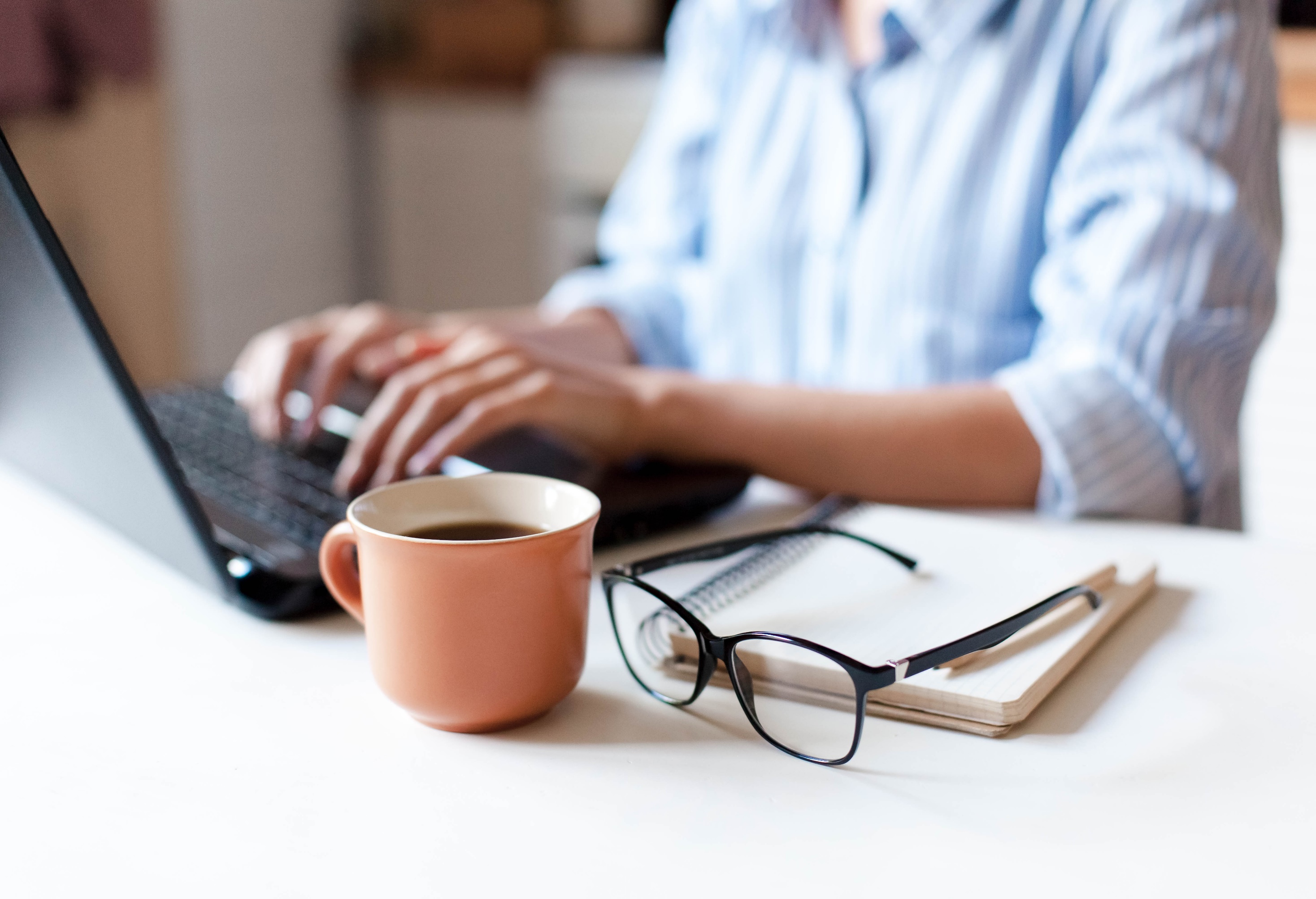 Tilhørighet i praksis
1. Tilhørighet utvikles best gjennom felles engasjement, det er her og nå. Kolleger løser utfordringer og oppnår mål i et fellesskap på arbeidsplassen. 
2. Engasjementet gjør at tilhørighet blir en positiv forestilling om likeverd, å bli sett, og føle seg verdsatt som igjen gir motivasjon, arbeidsglede og stolthet. Her inkluderes også det symbolske som igjen forsterker forstillingen om tilhørighet til noe større enn seg selv. 
3. Tilhørighet vektlegger det uformelle fremfor formelle posisjoner. 
4. Mangfold er en strategi, inkludering et mål, mens tilhørighet er en følelse som igjen blir det viktigste målet for å lykkes med mangfold og inkludering!
Professor Cathrine Filstad, Institutt for ledelse og organisasjon ved Høyskolen Kristiania og professor II ved Politihøgskolen, 2022.
32